PRIMORSKI DIJELOVI REPUBLIKE HRVATSKE
KULTURNO POVIJESNE ZNAMENITOSTI
crkva Majke Božje Trsatske
Rijeka
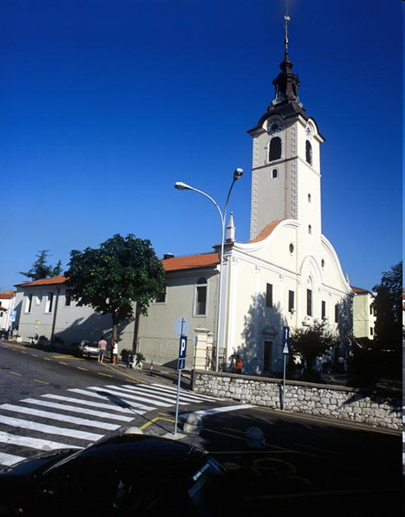 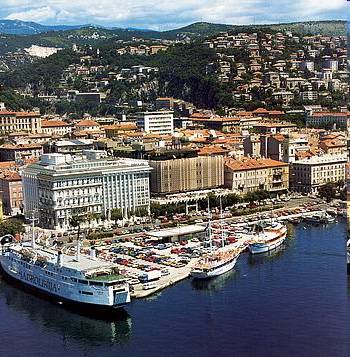 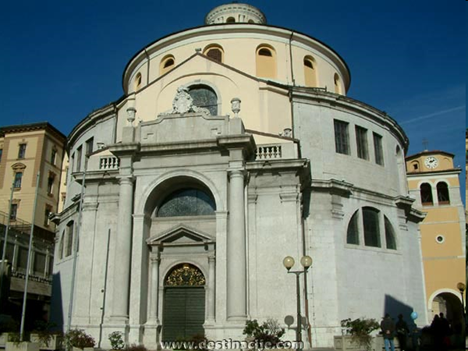 crkva sv. Vida
6.4.2015.
2
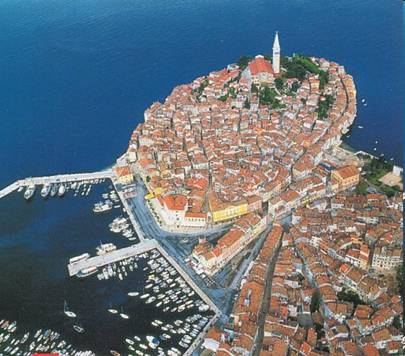 crkva sv. Eufemije
Rovinj
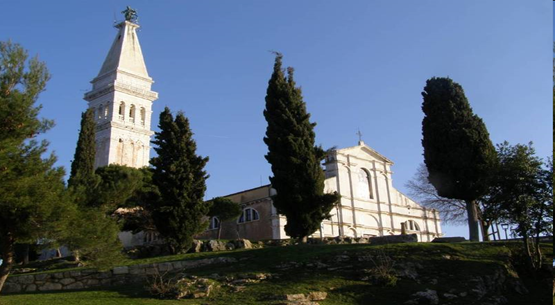 6.4.2015.
3
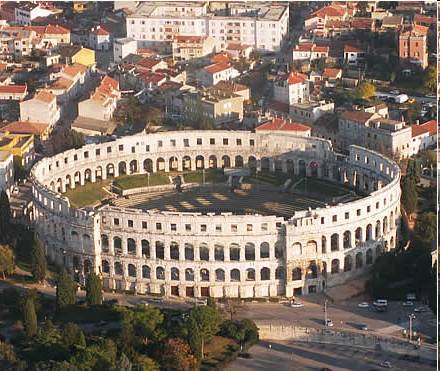 Pula
pulska Arena
6.4.2015.
4
Jurandvor
crkva sv. Lucije
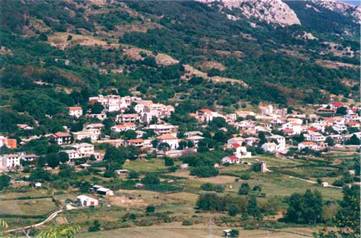 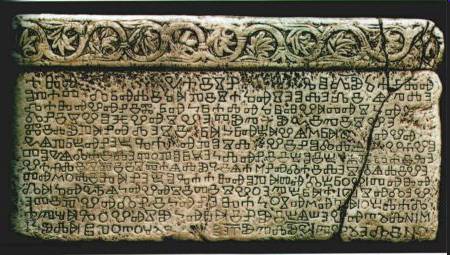 Bašćanska ploča
6.4.2015.
5
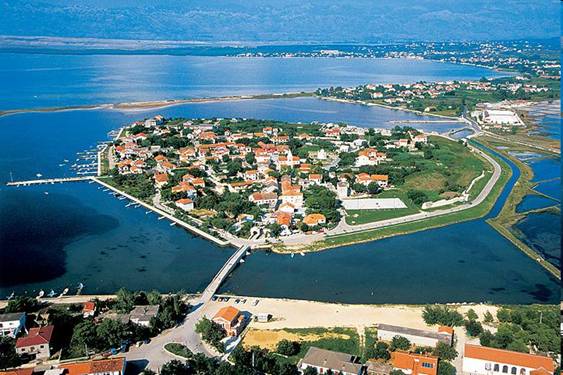 Grgur Ninski
Nin
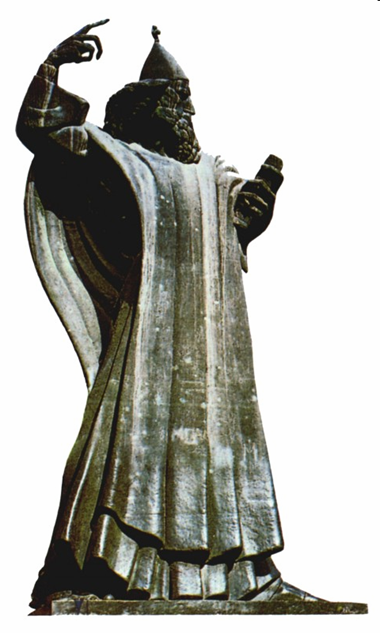 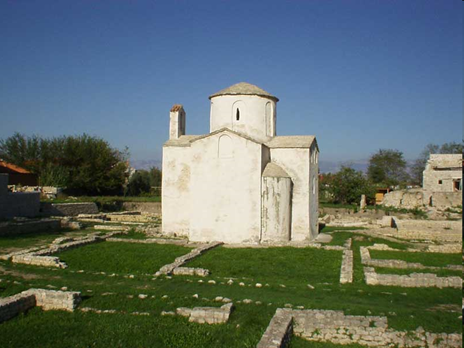 crkva sv. Križa
6.4.2015.
6
Zadar
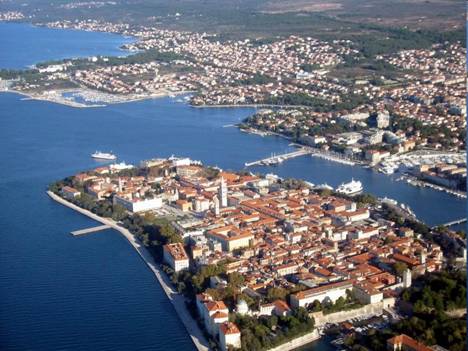 crkva sv. Donata
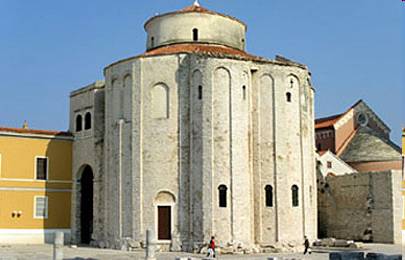 6.4.2015.
7
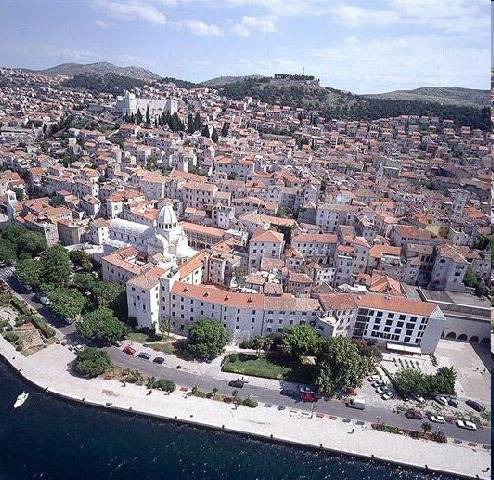 katedrala sv. Jakova
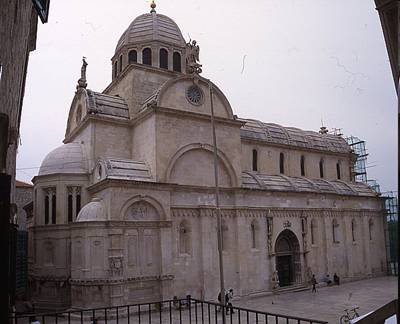 Šibenik
6.4.2015.
8
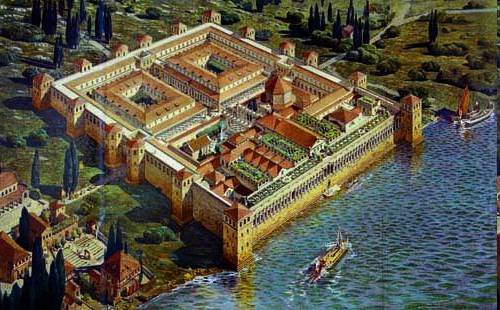 Split
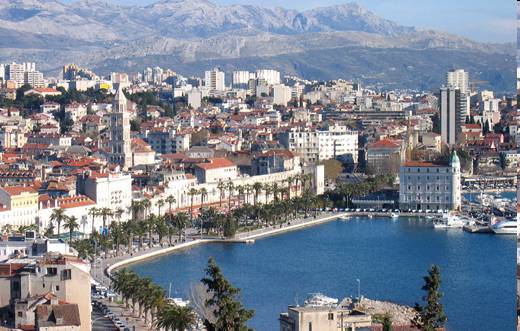 Dioklecijanova palača
6.4.2015.
9
Dubrovnik
Stradun
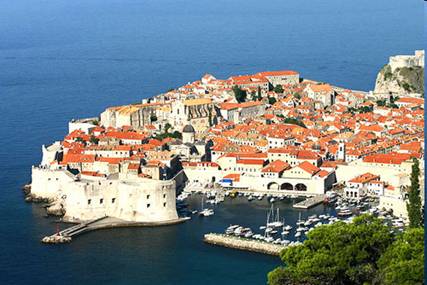 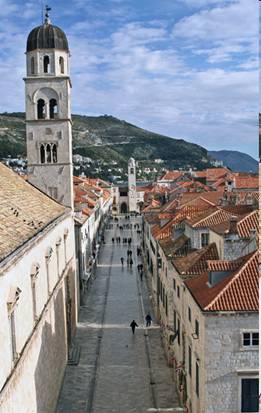 crkva sv. Vlahe
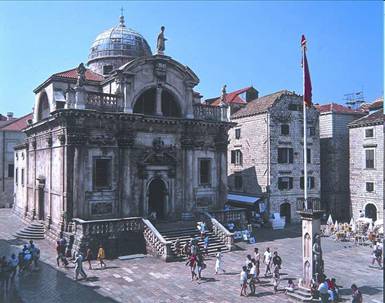 dubrovačke zidine
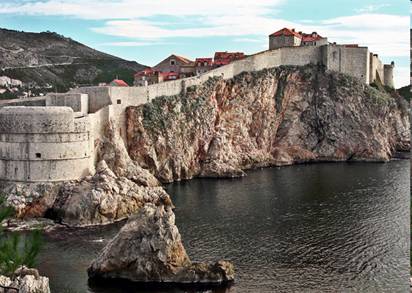 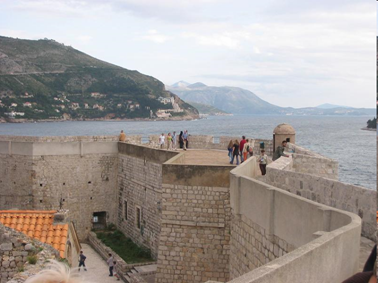 6.4.2015.
10
Značajne osobe
Marin Držić
Ivan Gundulić
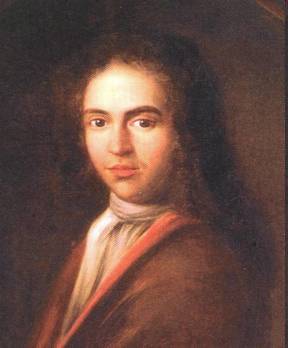 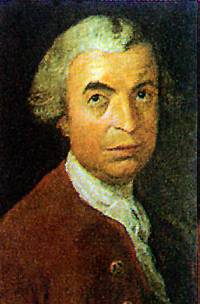 Ruđer Bošković
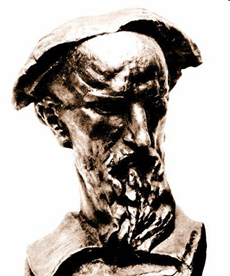 Marko Marulić
6.4.2015.
11
Korčula
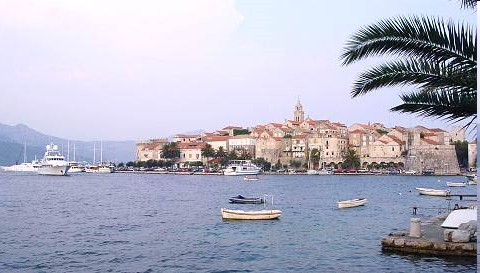 moreška
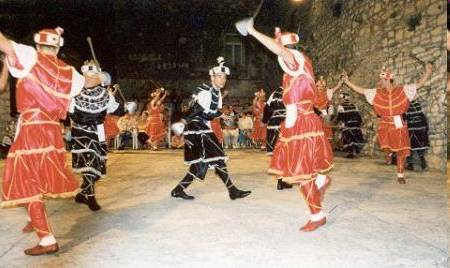 6.4.2015.
12
sinjska alka
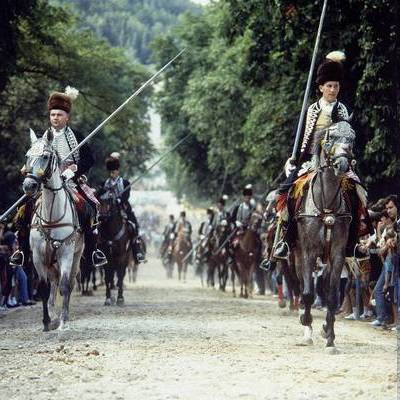 Sinj
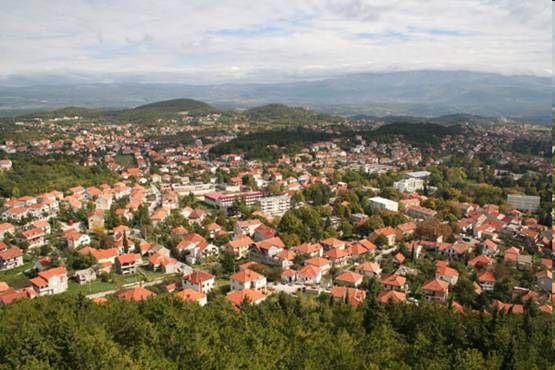 6.4.2015.
13
kažun
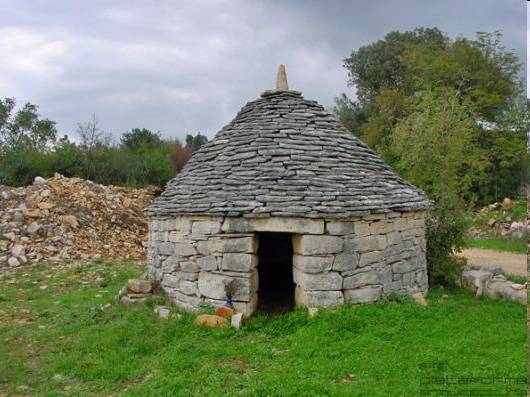 6.4.2015.
14
Autor: Jaca
studeni, 2008.